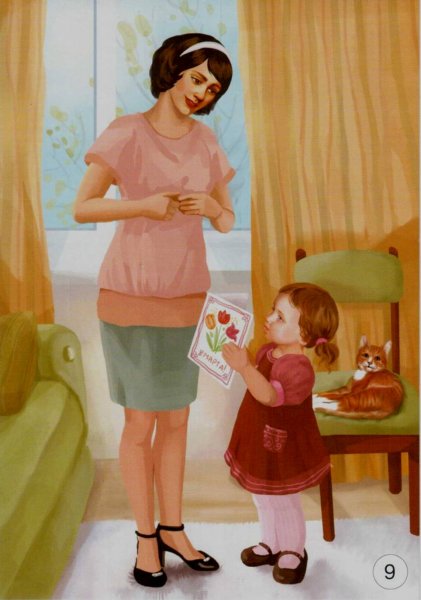 МАМИНПРАЗДНИК
МНЕМОТА
МНЕМОТАБЛИЦА  К  РАССКАЗУ  «МАМИН   ПРАЗДНИК
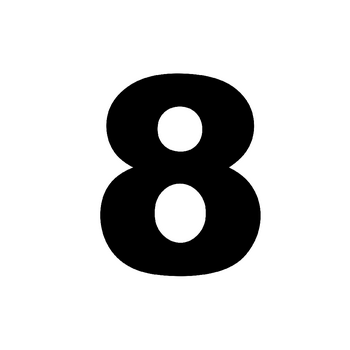 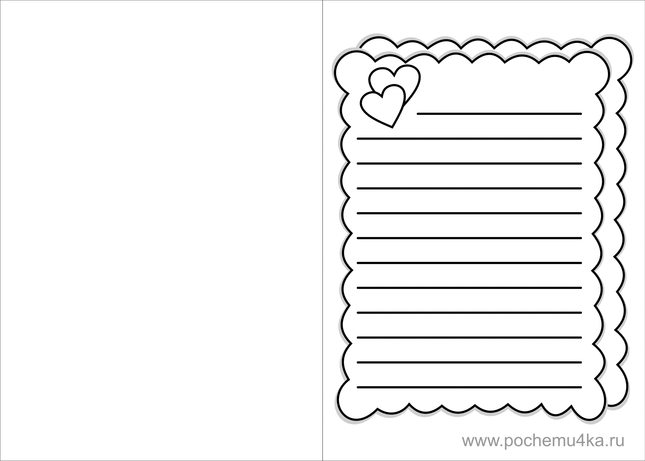 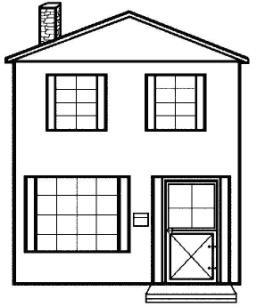 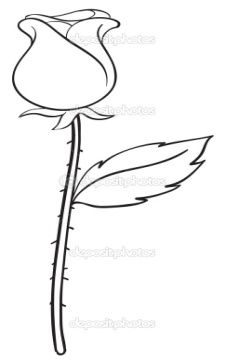 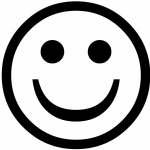 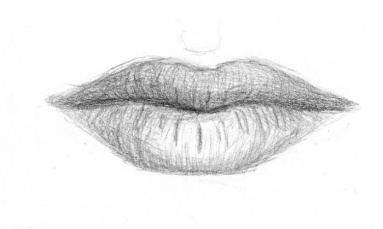